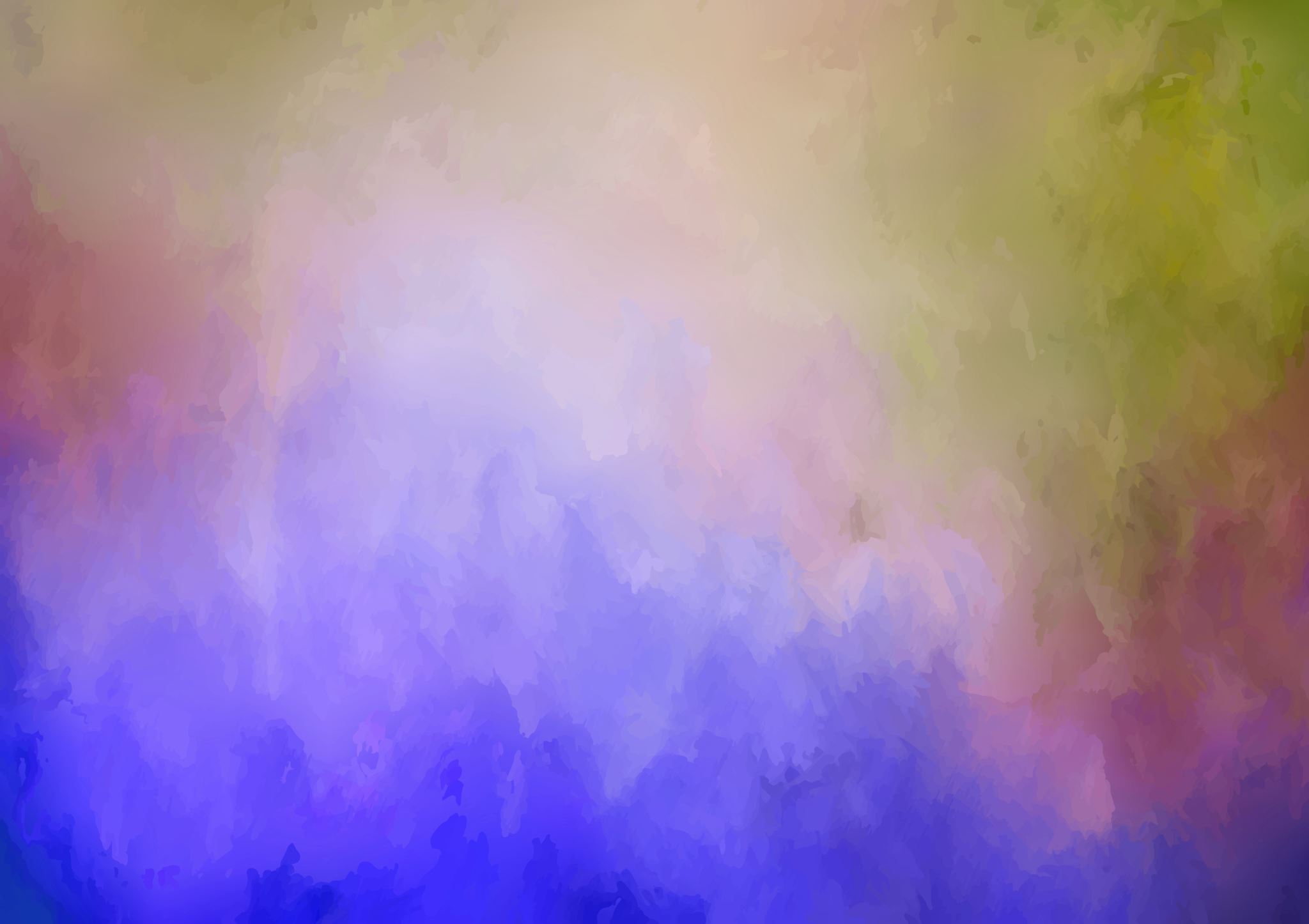 Governance
FPA-SKPA Programme
GMME
Lasantha Wickremesooriya
Consultant Strategist
What is Governance ?
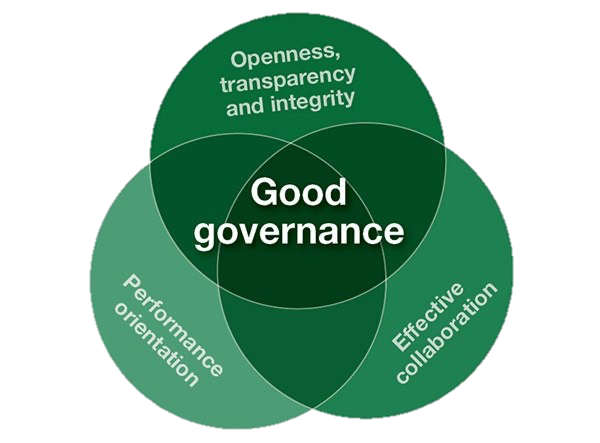 Governance covers everything from financial viability of the organization to fulfilling its mission successfully. It is the systems and processes by which owners/ members control and monitor the use of corporate assets
What is Governance ?
Not-for-Profit Governance
The process of providing strategic leadership to a non-profit organization. It entails the functions of setting direction, making policy and strategy decisions, overseeing and monitoring organizational performance, and ensuring overall accountability.
Not-for-Profit?
Profits earned are utilised for rewarding investors, grow investor wealth & organisational growth
For-Profit
Profit
Not-for-Profit
Profits earned are utilised to further the aims of the organisation
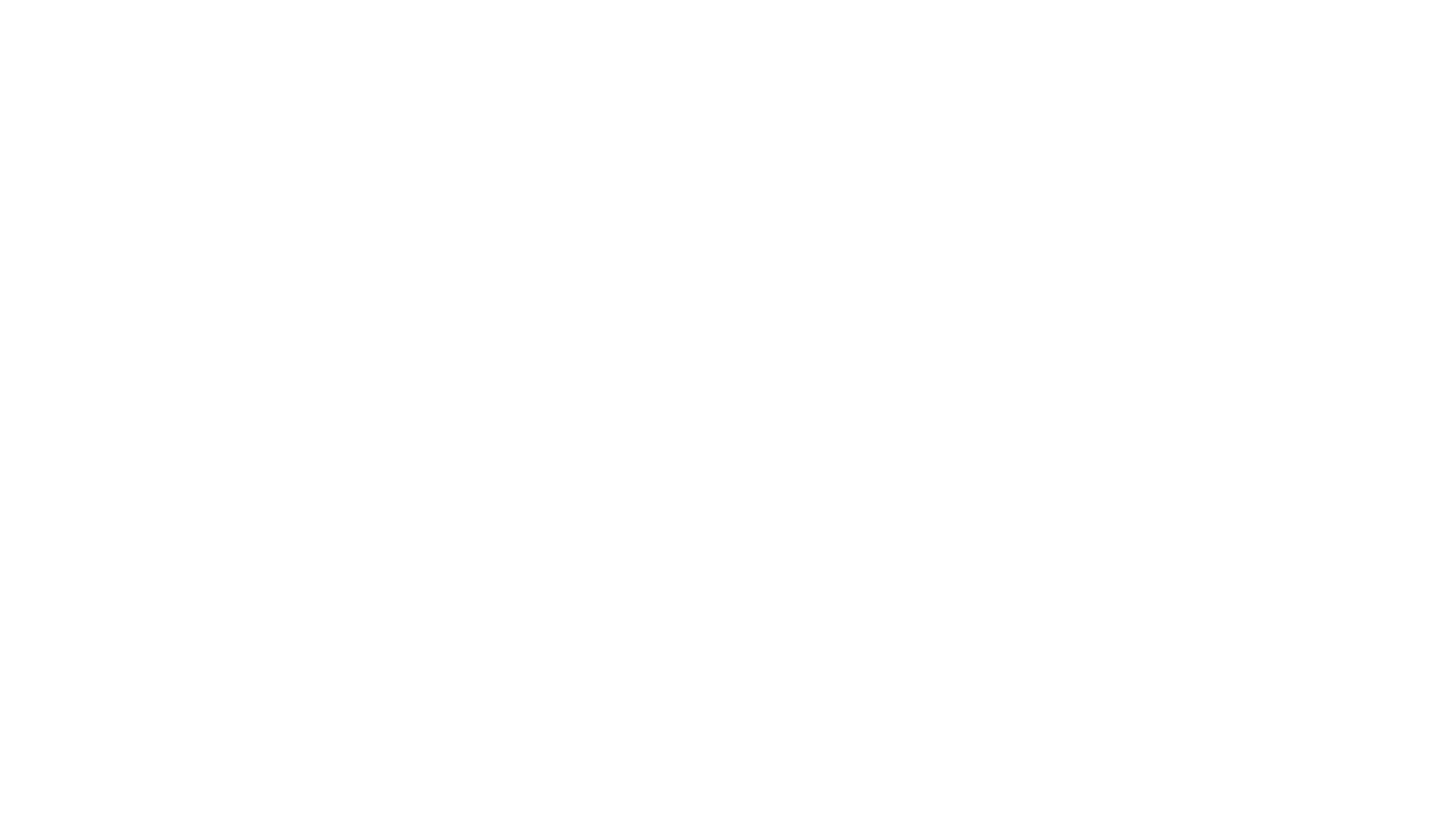 What problems does corporate governance try to solve ?
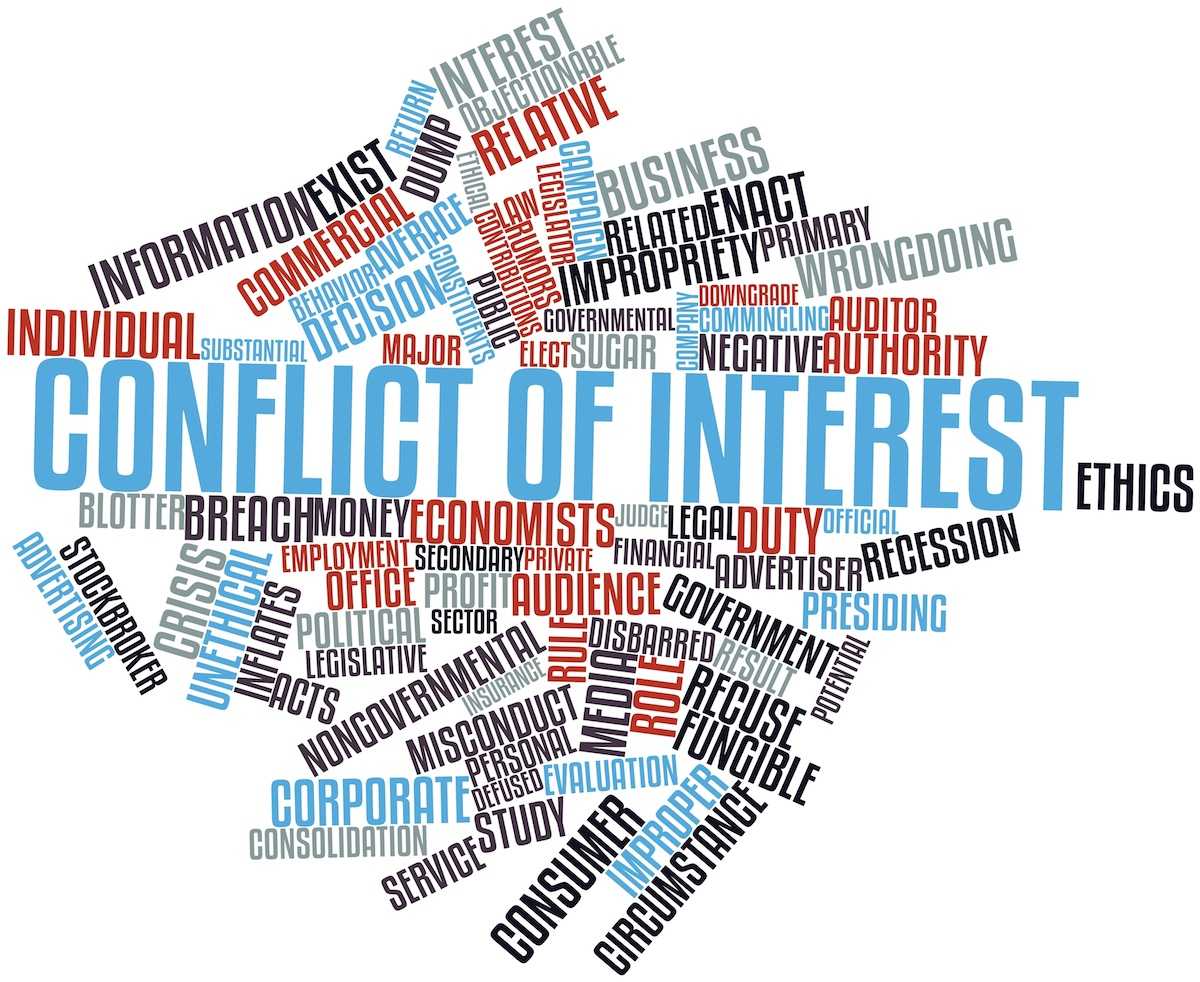 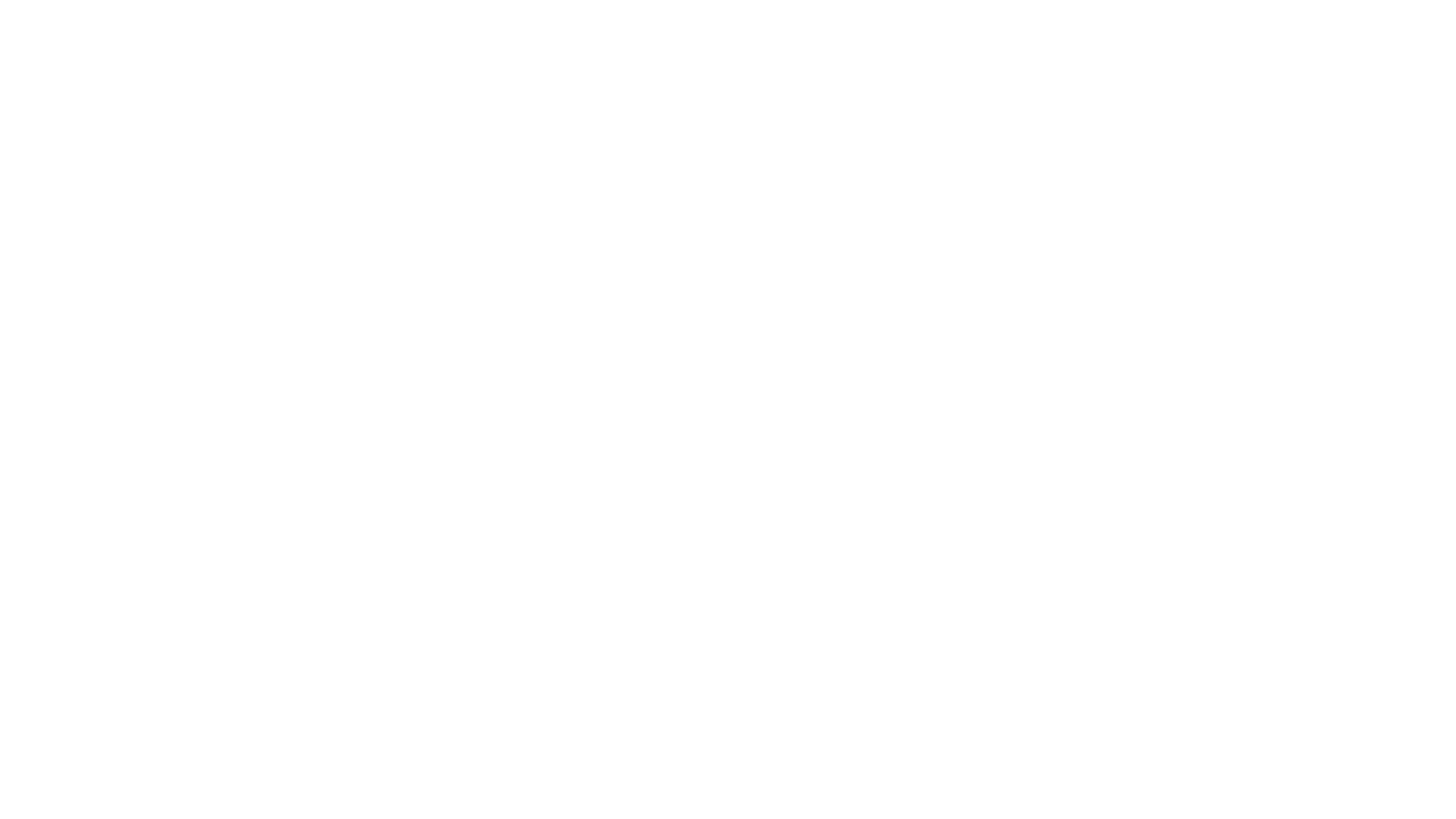 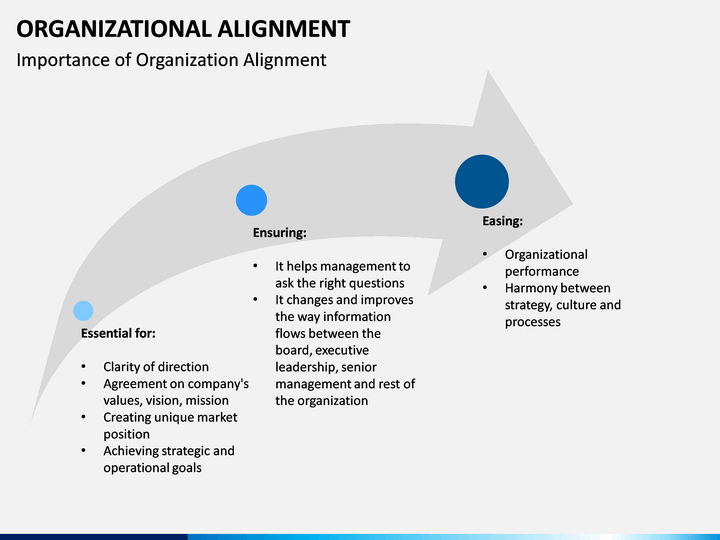 Members of the Society
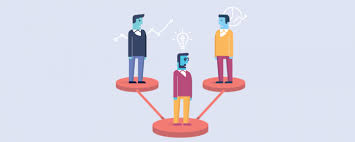 Donors
Management
Benefits of good governance
Governance Principles
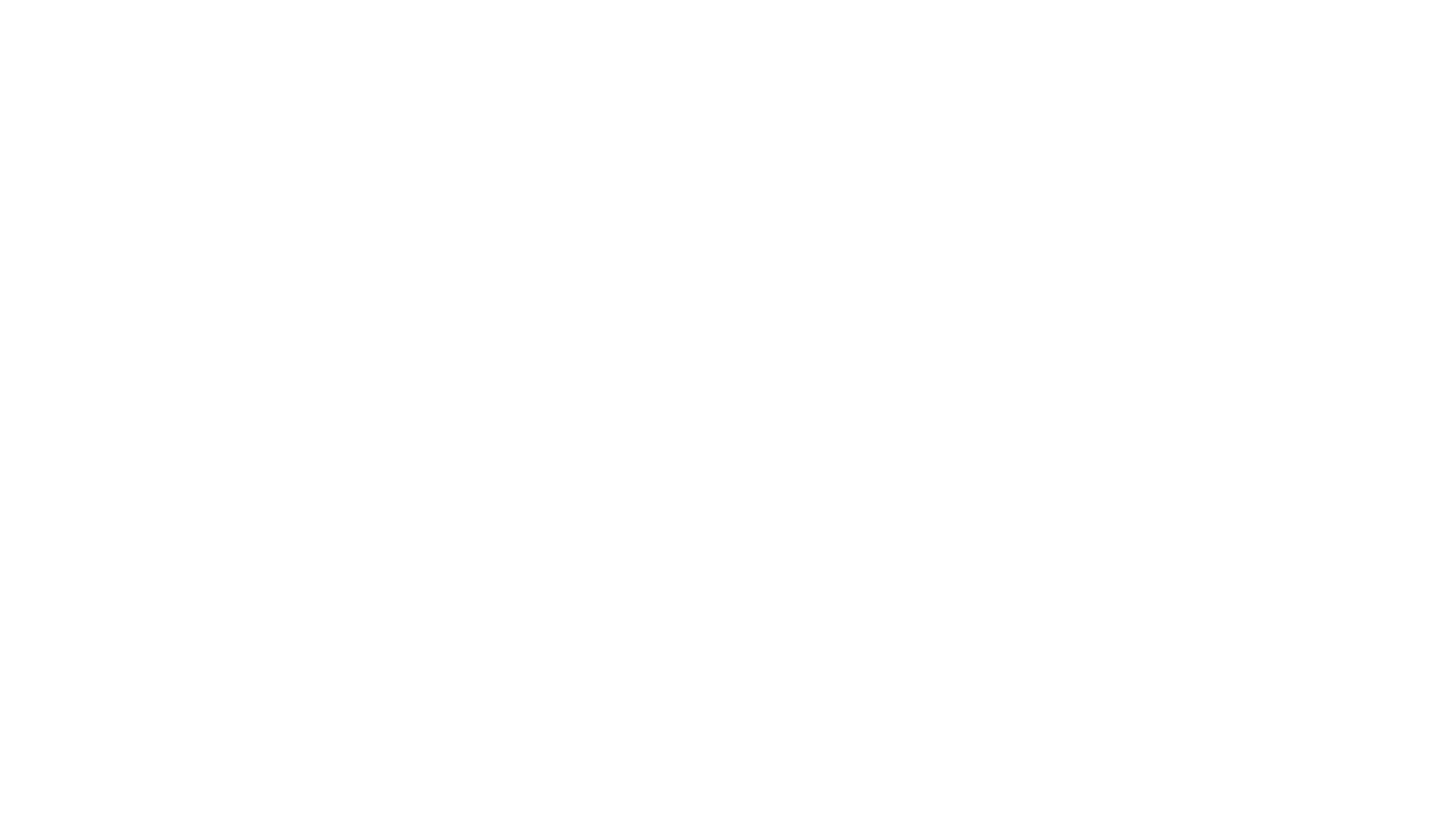 Discussion